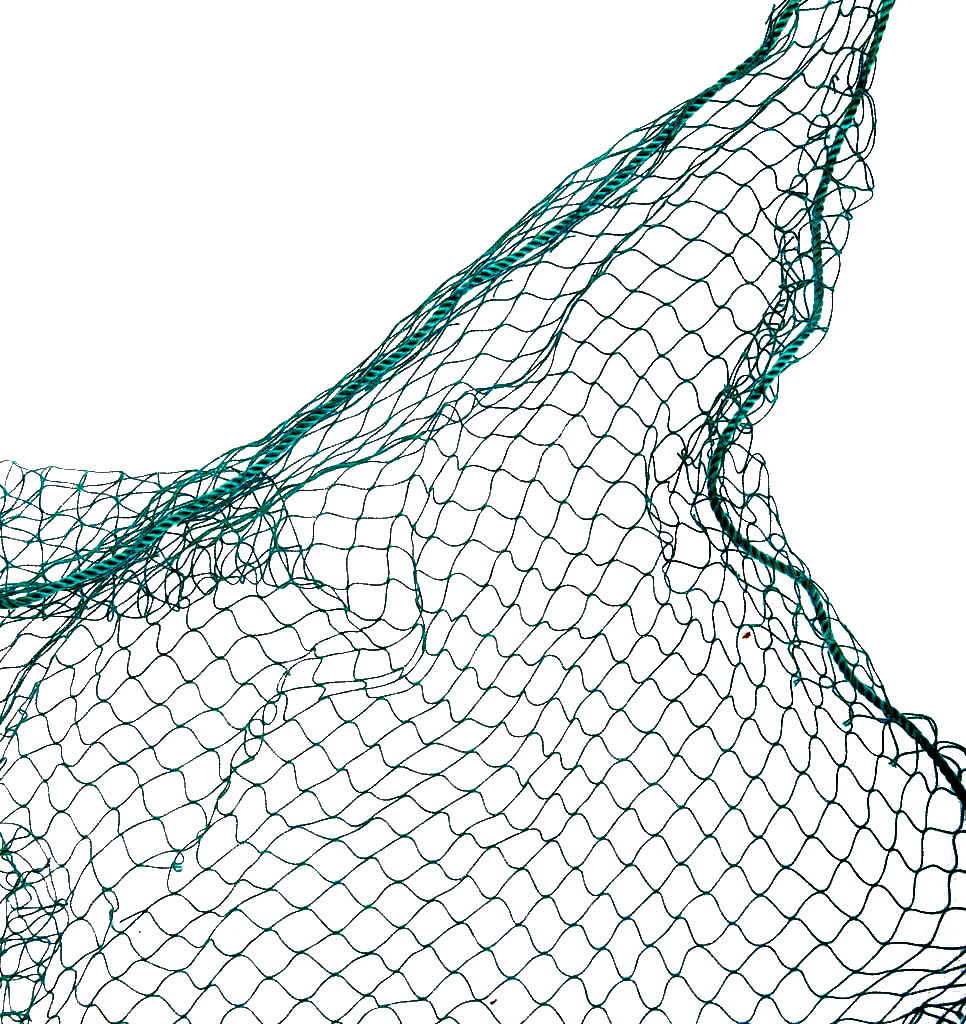 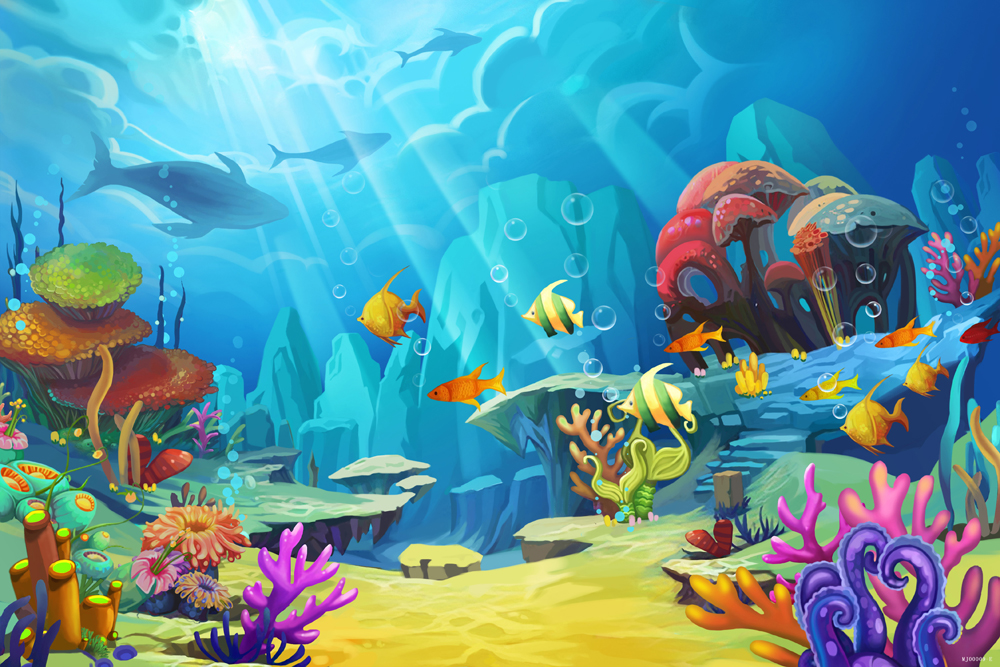 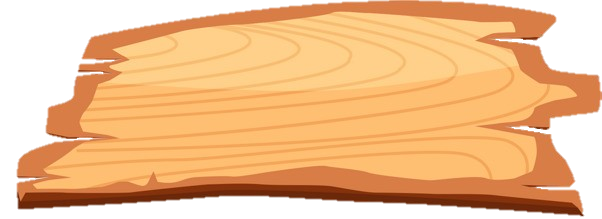 GIẢI CỨU
ĐẠI DƯƠNG
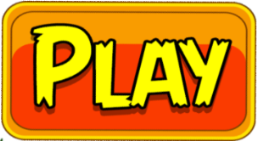 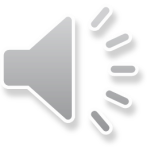 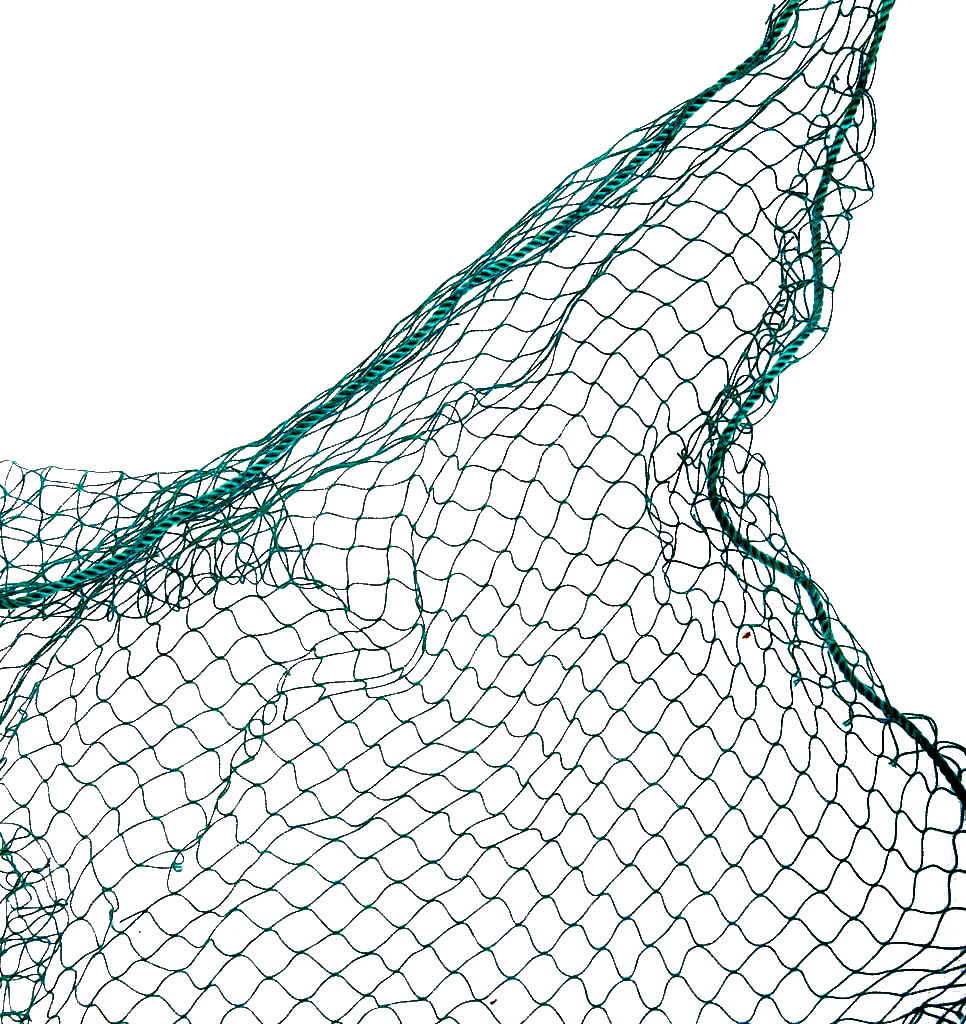 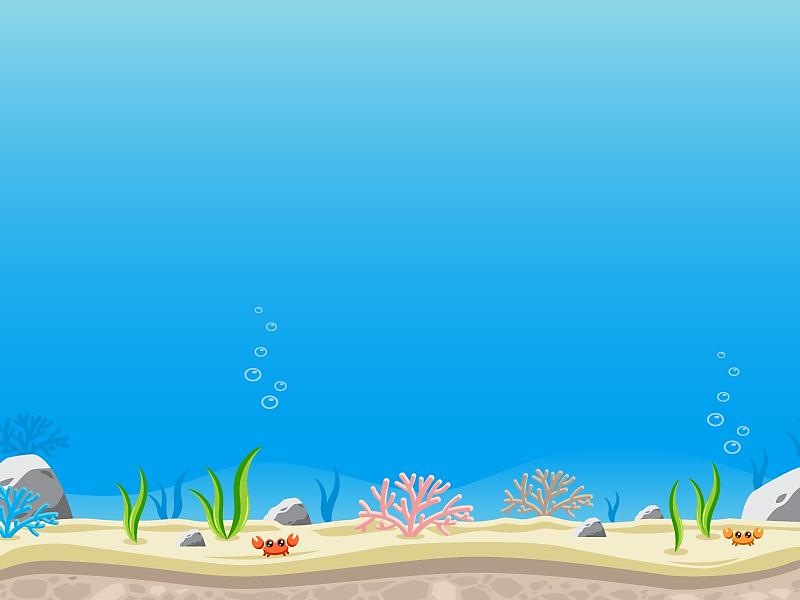 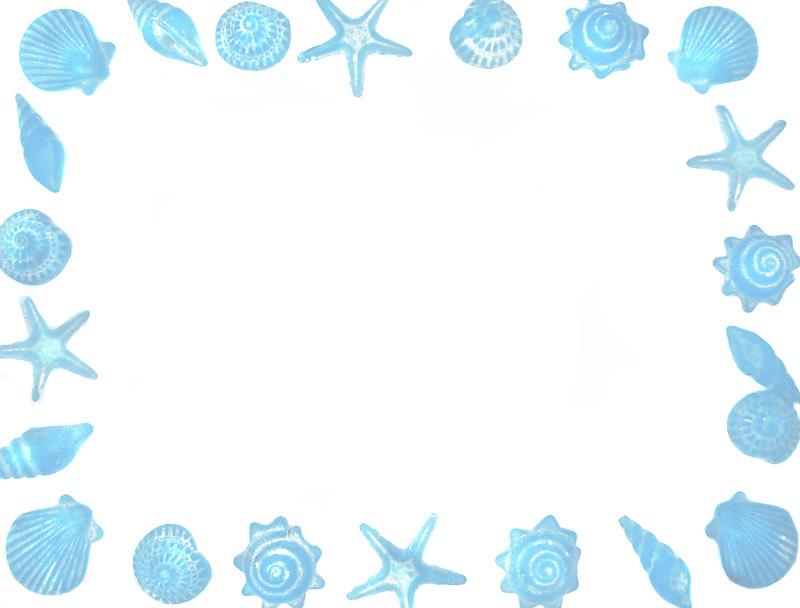 Bắt đầu!
Câu 1: Nếu đường thẳng a và đường tròn (O) cắt nhau thì chúng có.........điểm chung
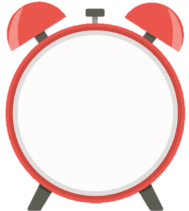 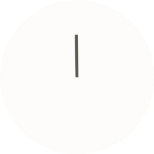 A. 0
B. 1
D. 2
C. 3
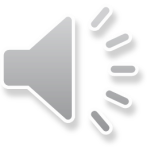 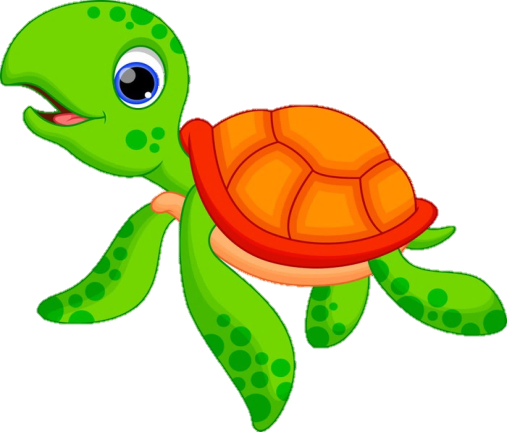 HẾT GIỜ
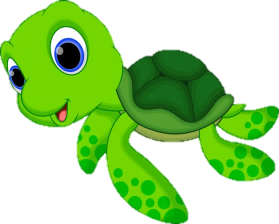 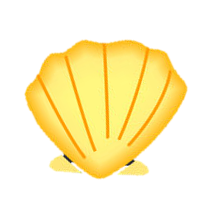 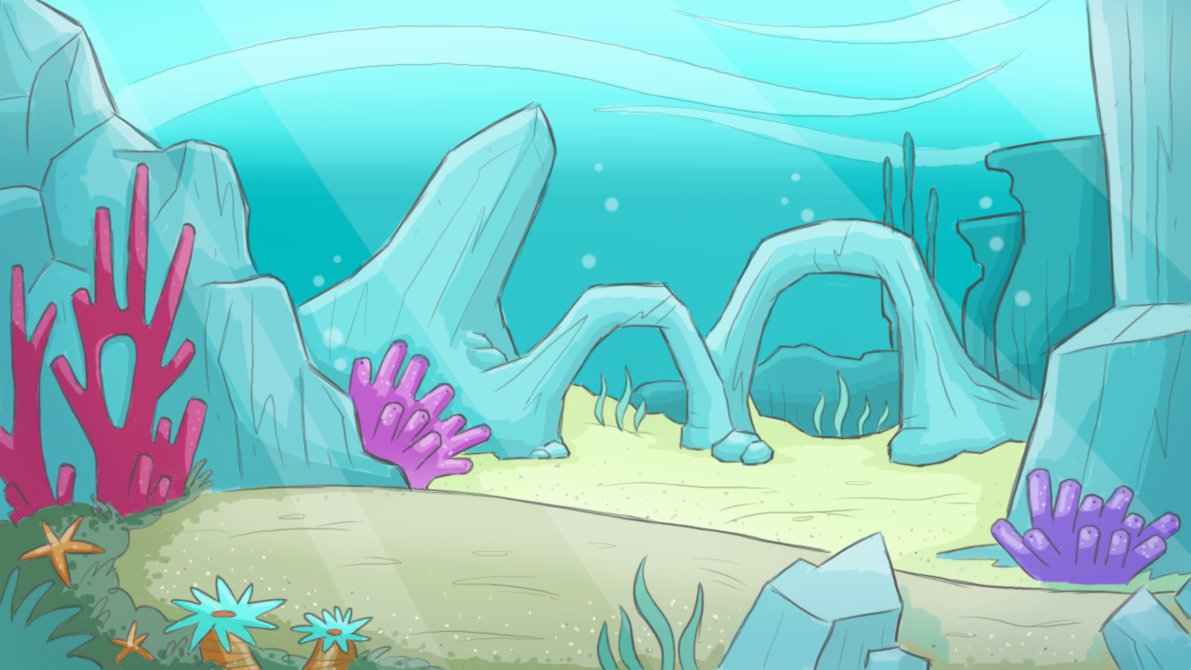 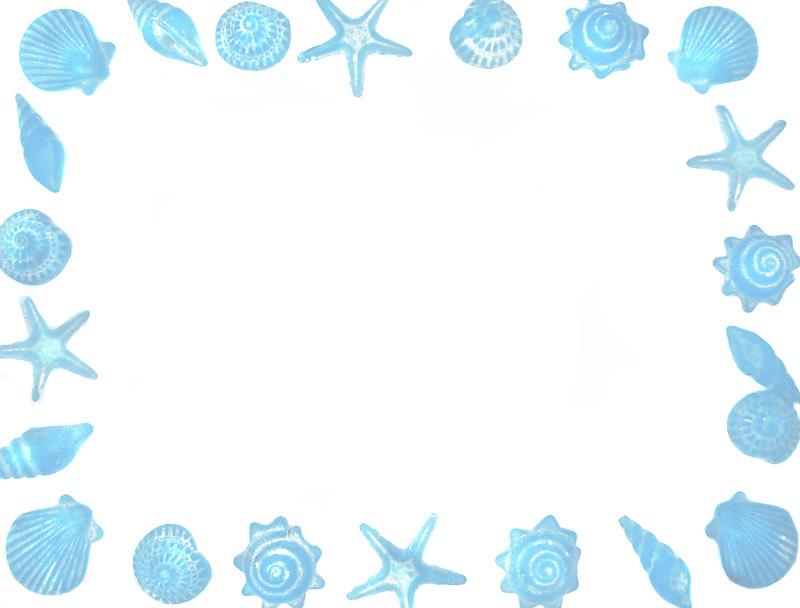 Bắt đầu!
Câu 2: Nếu đường thẳng a và đường tròn (O) tiếp xúc nhau thì d.....R
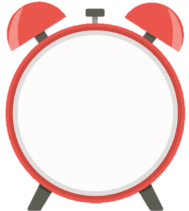 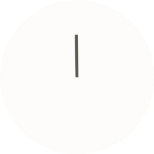 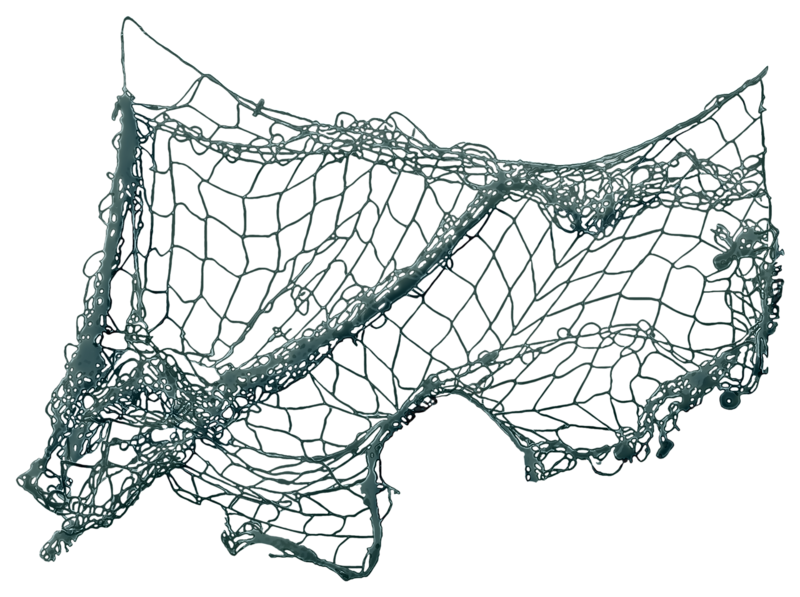 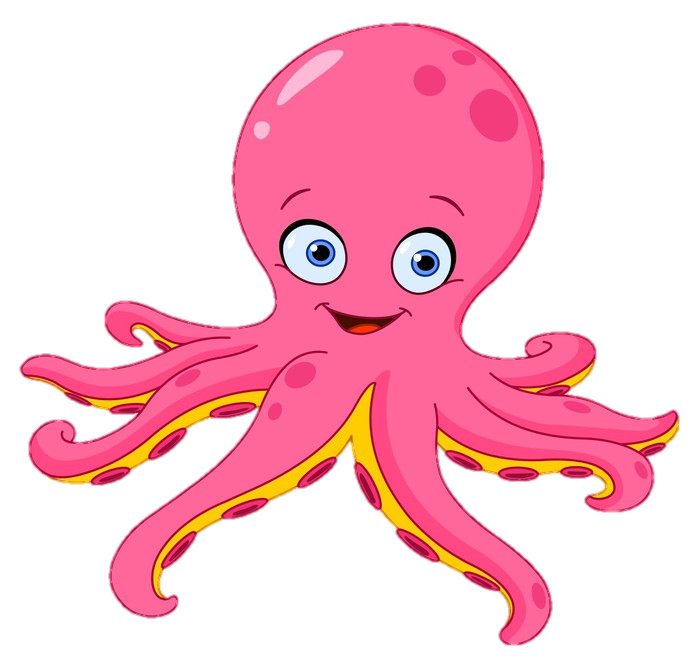 A. d=R
B. d < R.
C. d > R
HẾT GIỜ
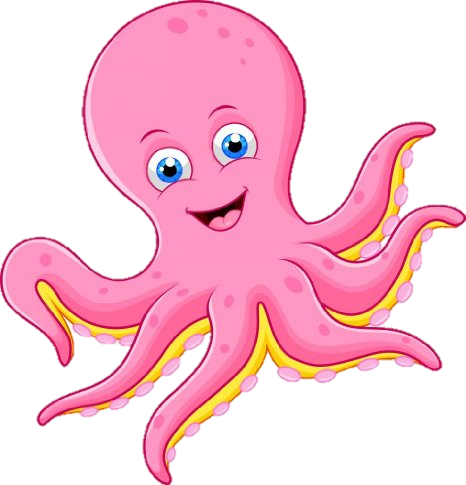 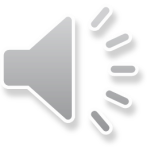 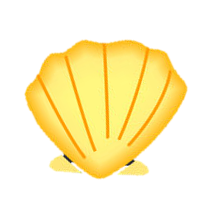 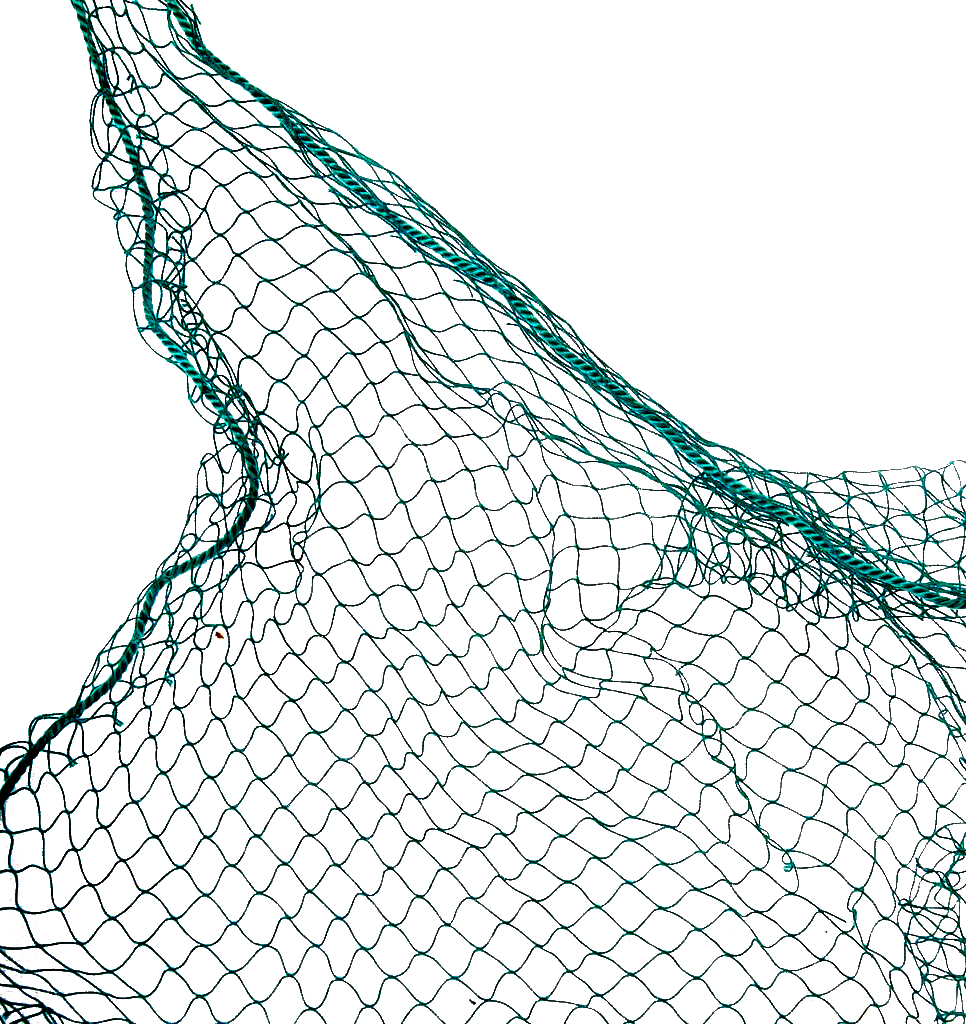 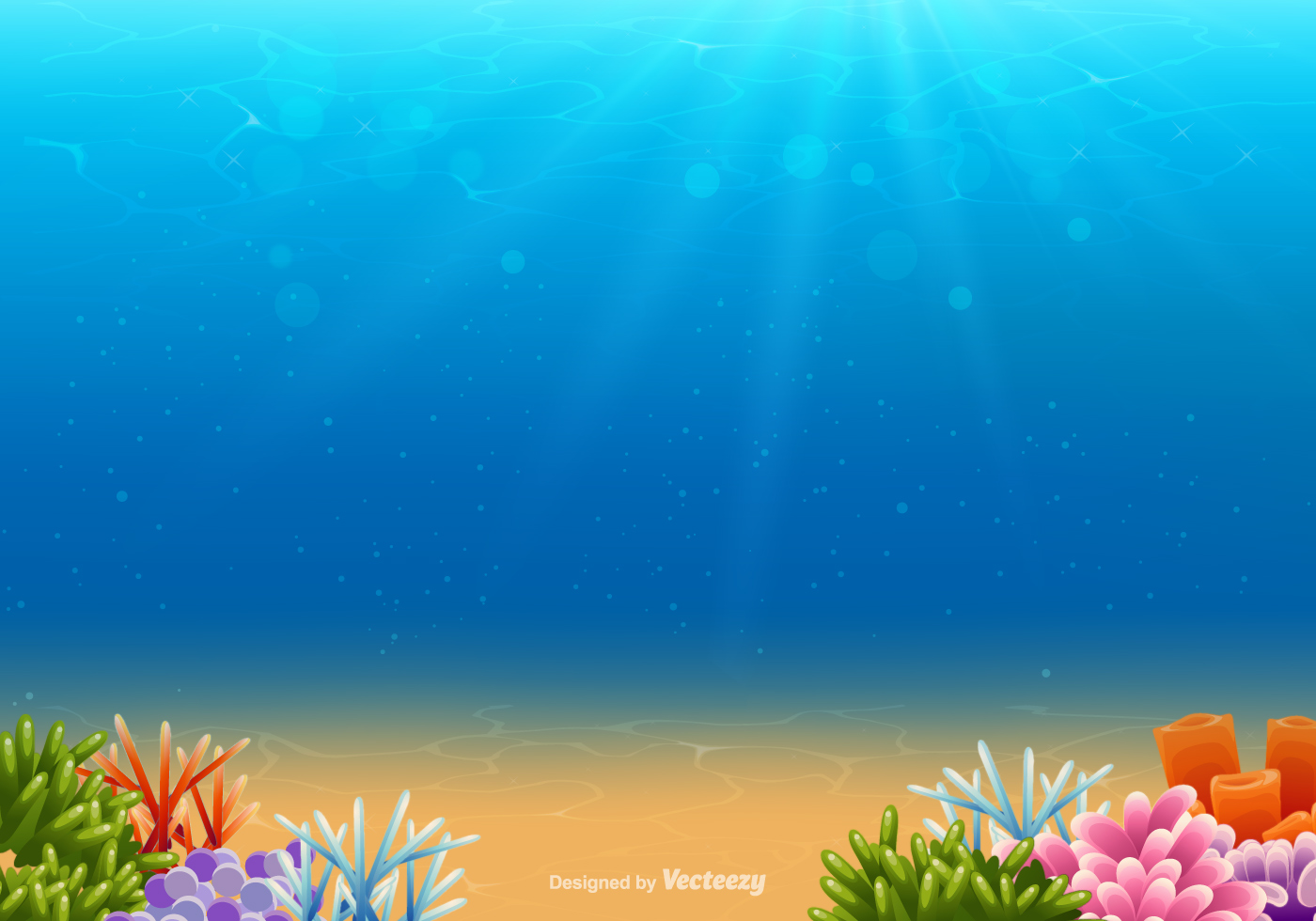 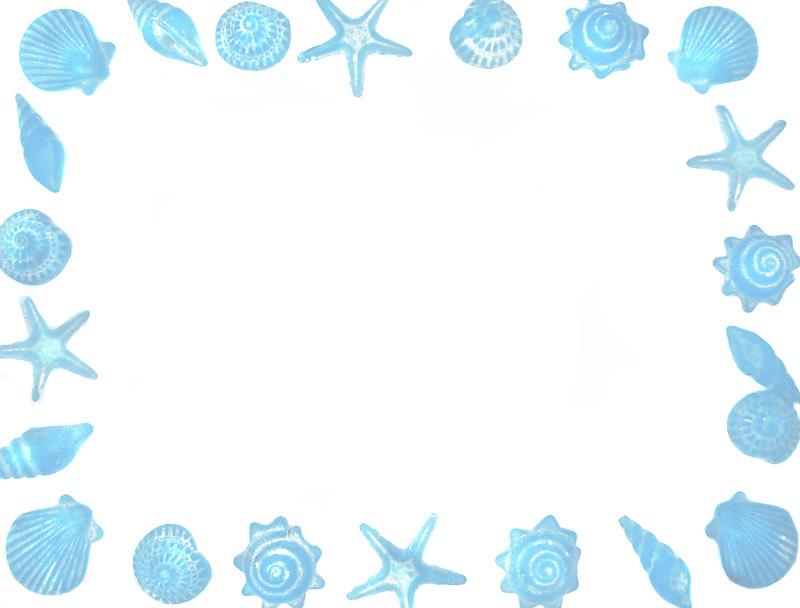 Bắt đầu!
Câu 3: Nếu đường thẳng a cắt đường tròn (O) tại 2 điểm thì đường thẳng a được gọi là.... ………….  của đường tròn (O).
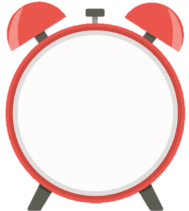 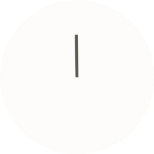 A. đường cao
B. tiếp tuyến
C. cát tuyến
D. đường vuông góc
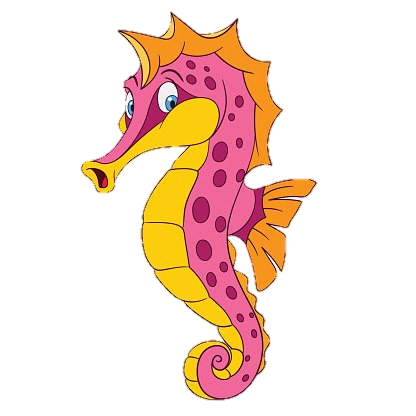 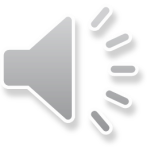 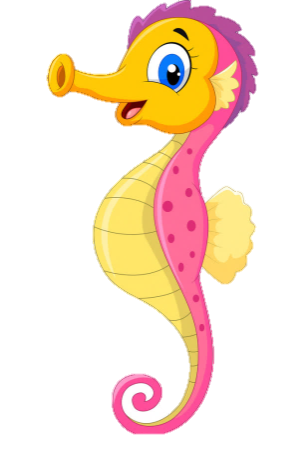 HẾT GIỜ
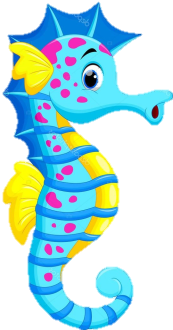 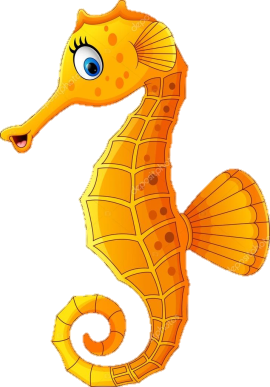 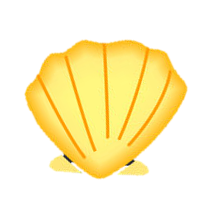 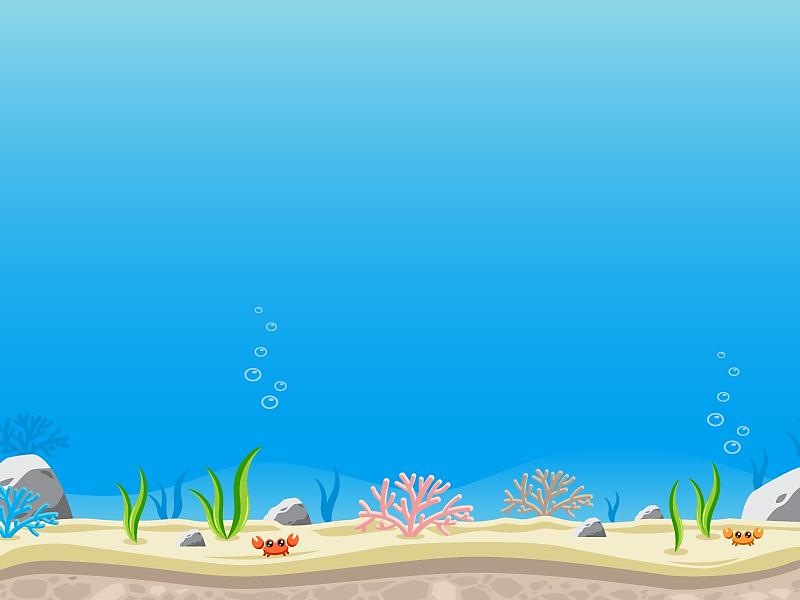 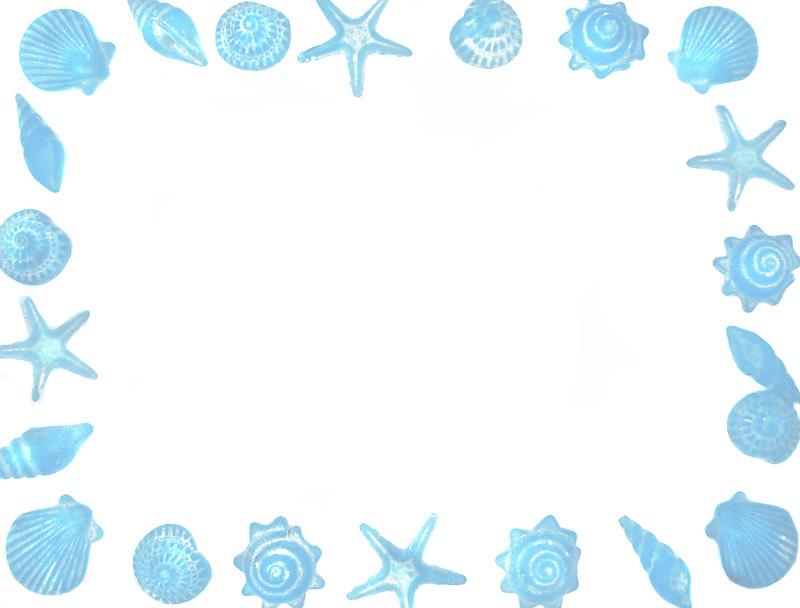 Bắt đầu!
Câu 4: Nếu đường thẳng a là tiếp tuyến của đường tròn thì đường thẳng a …….
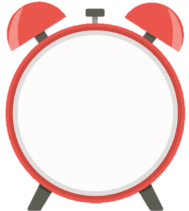 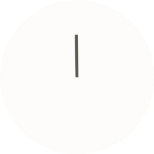 A. Đi qua trung điểm của bán kính
D. Không vuông góc với bán kính
B. Vuông góc với bán kính tại điểm bất kì
C. Vuông góc với bán kính tại tiếp điểm
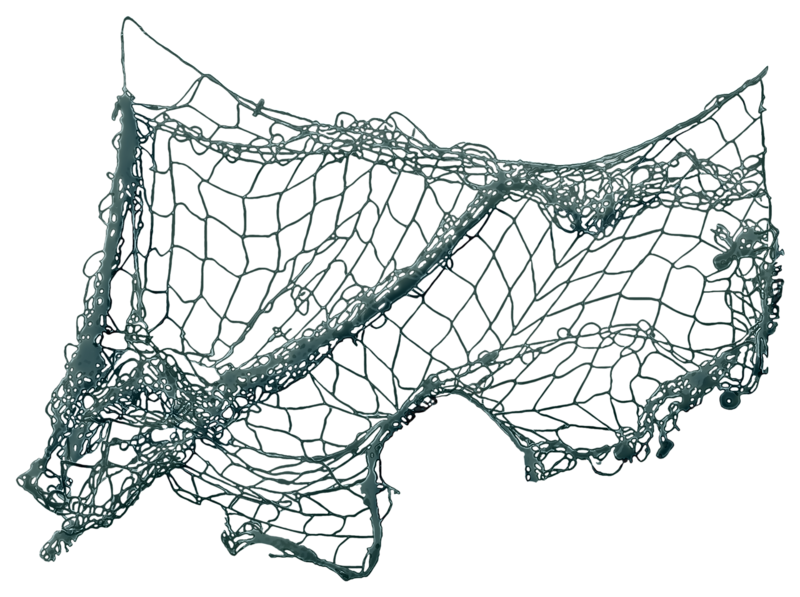 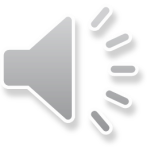 HẾT GIỜ
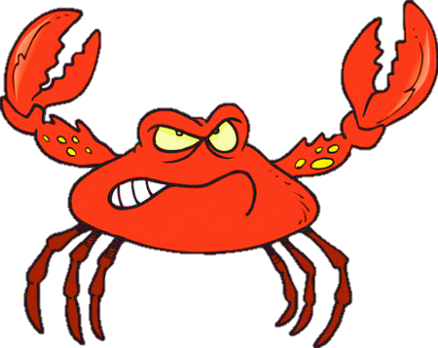 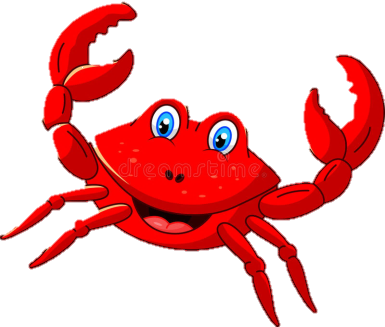 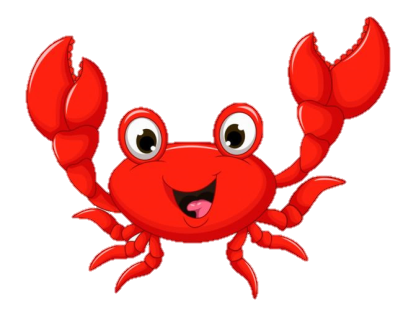 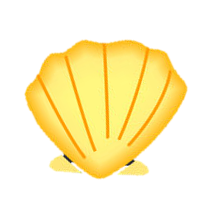 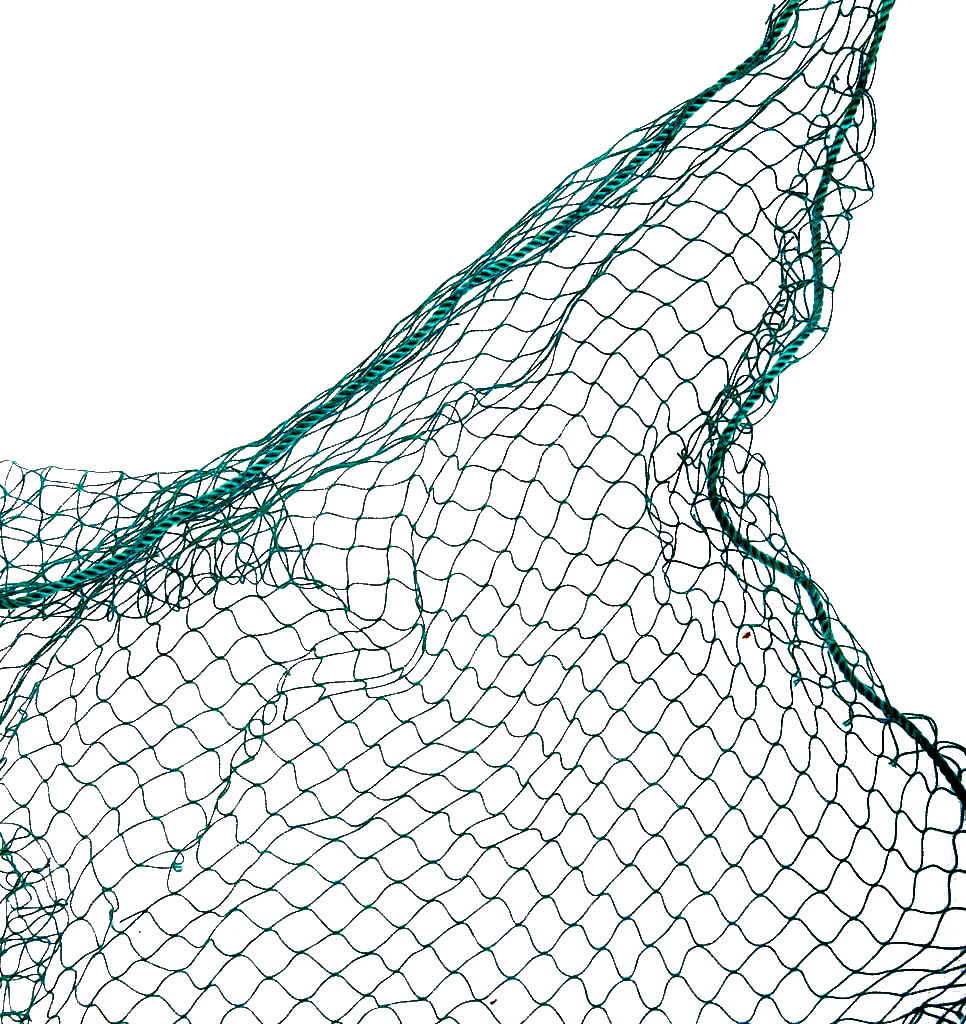 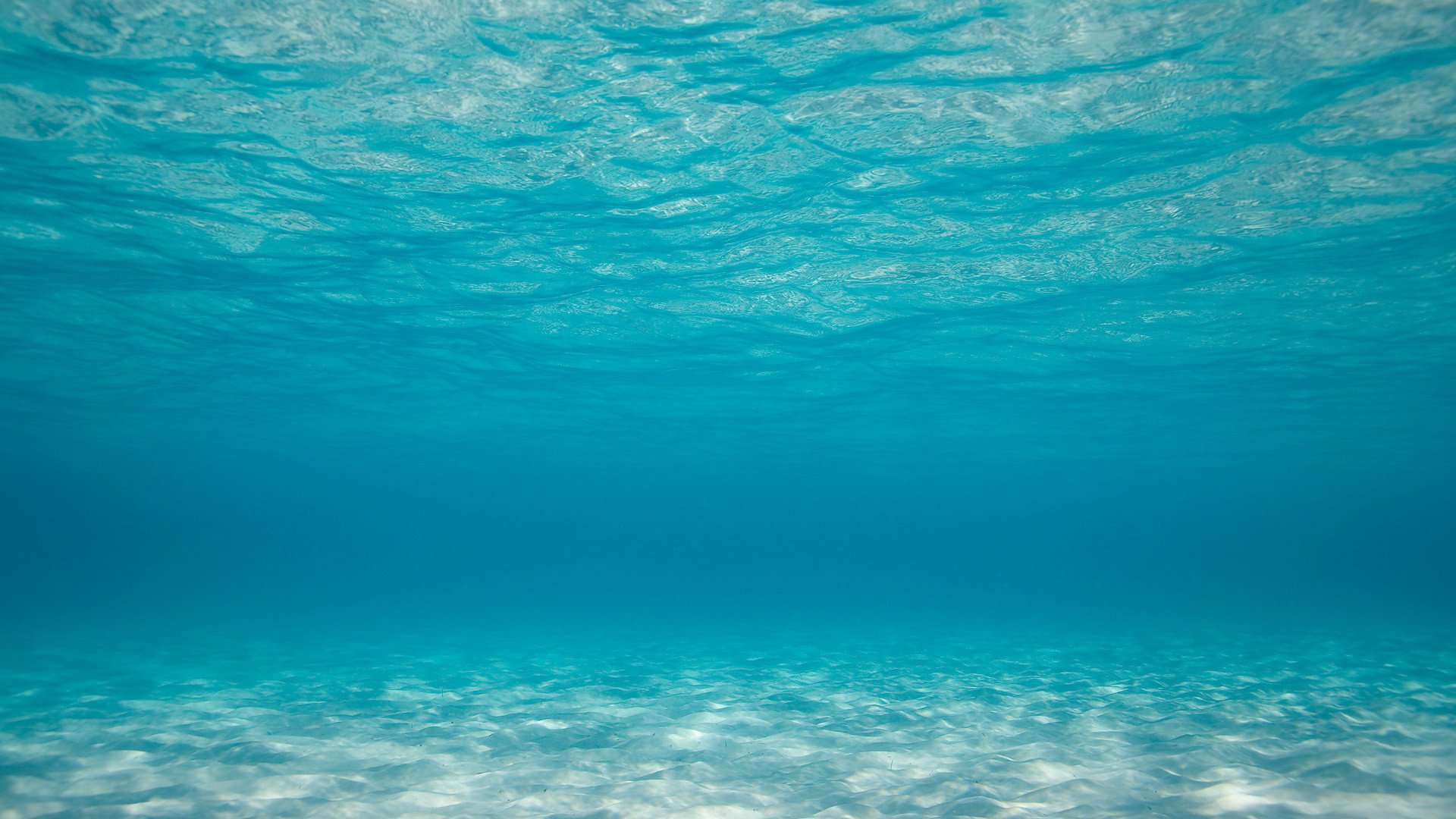 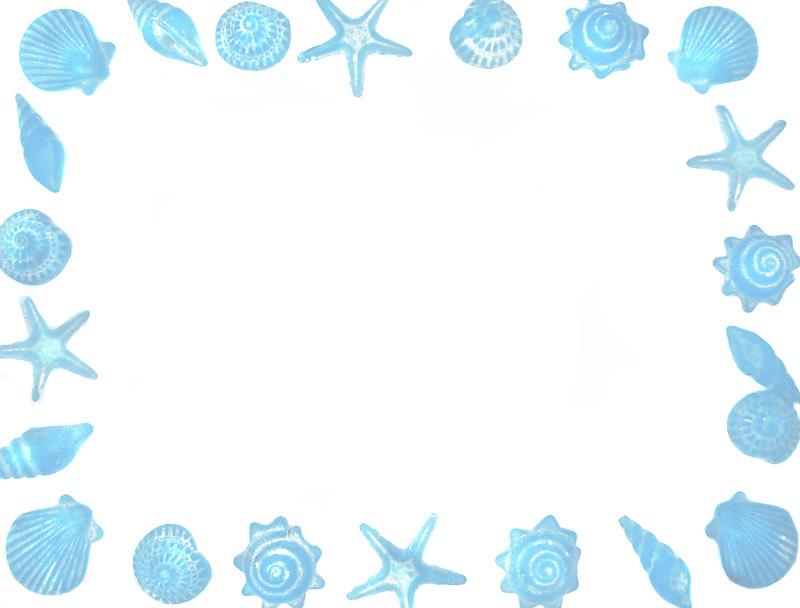 Bắt đầu!
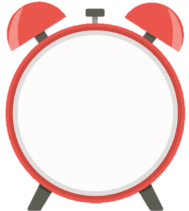 Câu 5: Nếu đường thẳng a và đường tròn có 1 điểm chung thì đường thẳng a là
HẾT GIỜ
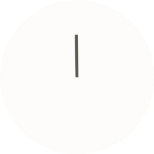 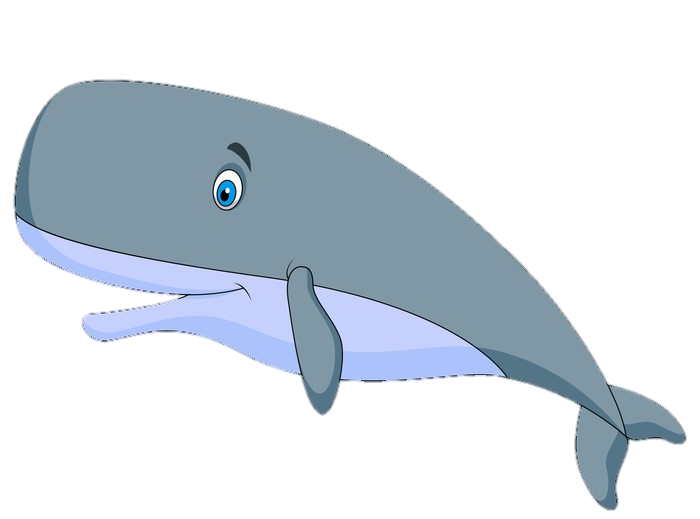 A. dây cung của đường tròn
B. tiếp tuyến của đường tròn
D. đường kính của đường tròn
C. cát tuyến của đường tròn
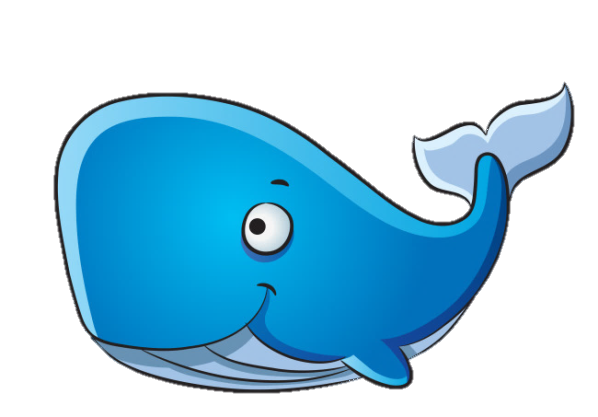 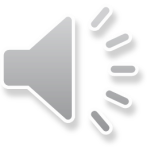 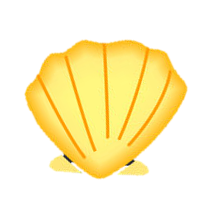 Tiết 25.Dấu hiệu nhận biết tiếp tuyến của đườn tròn
1.Dấu hiệu nhận biết tiếp tuyến của đường tròn:
DH 1
Câu 5: Nếu đường thẳng a và đường tròn (O) có 1 điểm chung thì đường thẳng a là tiếp tuyến của đường tròn (O)
Nếu khoảng cách từ tâm của đường tròn tới đường thẳng a bằng bán kính của đường tròn thì a là tiếp tuyến của đường tròn
DH 2
Câu 2: Nếu đường thẳng a và đường tròn (O) tiếp xúc nhau thì d = R
Ví dụ: Trong các hình sau,hình nào cho ta biết 
  	đường thẳng d là tiếp tuyến của đường tròn (O)?
d

A
┌
•
A
•
Hình 3
O
O
•
•
O
O
•
•
d
•
•
d
A
A
d
┌
Hình 1
Hình 2
Hình 4
GT        

  KL
?1
H
A
Tam giác ABC có AH  BC tại H
BC là tiếp tuyến của (A;AH)
B
C
Bài toán: Qua điểm A nằm bên ngoài đường tròn (O), dựng các tiếp tuyến của đường tròn.

?2 Hãy chứng minh cách dựng trên là đúng?
BT 21- (SGK-111):
C
AC là tiếp tuyến của ( B; BA )
5
và
4
(Pi-ta-go đảo)
3
HĐ NHÓM
•
•
A
B
C
PHIẾU HỌC TẬP
+) Xét       ABC có: 			(1đ)
	              			         (1đ)
    Thấy				(1đ)
                     vuông tại A(theo Đl Pytago đảo)(1đ) 
     		(1đ)
+) Ta có:                        (gt)  (2đ)
                                        (cmt) (2đ)
            AC là tiếp tuyến của đường tròn (B) (1đ)
	(dấu hiệu nhận biết tiếp tuyến)
5
4
3
•
•
A
B
C
A
B
BT 23 tr 111SGK. Dây cua-roa hình trên có những phần là tiếp tuyến của các đường tròn tâm A, B, C. Chiều quay của đường tròn tâm B ngược chiều quay kim đồng hồ . Tìm chiều quay của đường tròn tâm A và đường tròn tâm C (cùng chiều quay hay ngược chiều quay của kim đồng hồ).
C
A
B
Chiều quay của đường tròn tâm A và đường tròn tâm C cùng chiều quay của kim đồng hồ.
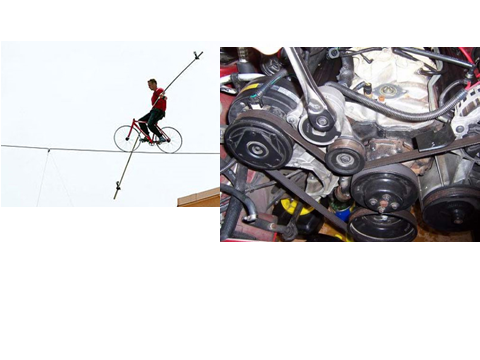 Một số hình ảnh thực tế có những phần là tiếp tuyến của đường tròn
D
C
.
A
B
O
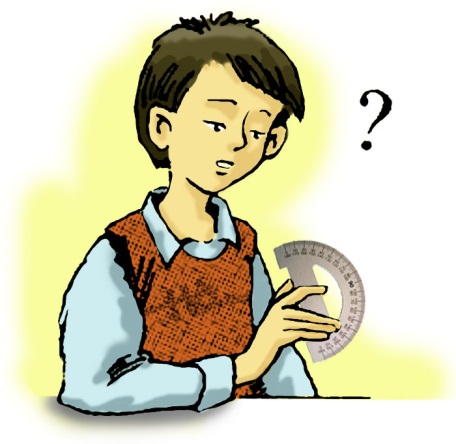 CÓ THỂ EM CHƯA BIẾT
CD, AC, BD là các tiếp tuyến của đường tròn
Thước cặp (pan – me) dùng để đo đường kính của một vật hình tròn
C
D
A
B
Cách đo
Độ dài đường kính là: 3 cm
D
┌
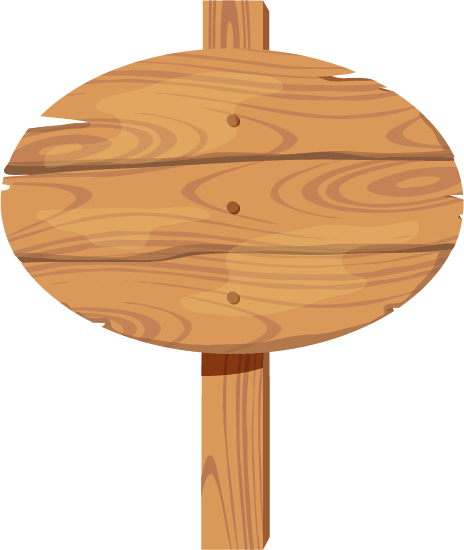 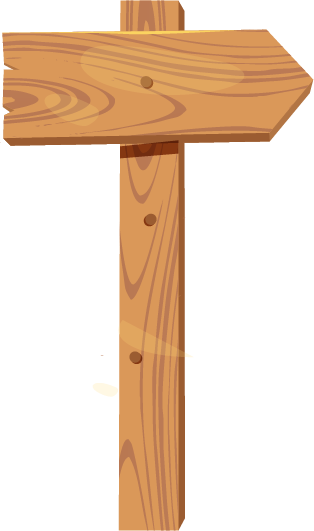 DẤU HIỆU NHẬN BIẾT
TIẾP TUYẾN CỦA
 ĐƯỜNG TRÒN
•
⇒ d là TIẾP TUYẾN
d
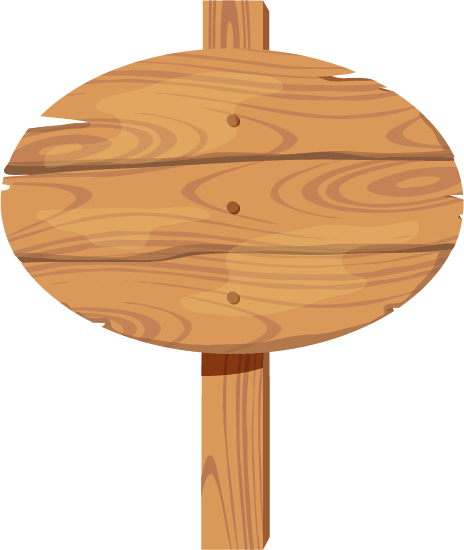 ĐƯỜNG THẲNG d
VÀ ĐƯỜNG TRÒN CÓ 
1 ĐIỂM CHUNG A
⇒ d LÀ TIẾP TUYẾN
A
A
•
•
d
O
O
•
•
Cần nắm vững: Định nghĩa, tính chất, dấu hiệu nhận biết tiếp tuyến của đường tròn và viết vận dụng các kiến thức đó vào giải quyết 1 số bài tập có liên quan.
Bài tập về nhà : 24, 25 (tr111 SGK)
Bài học đến đây là kết thúc rồi!
Chúc các em học thật tốt
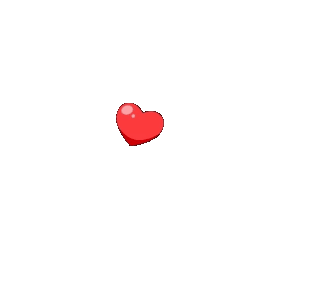